Batrachospermum
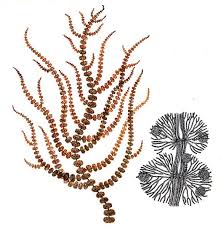 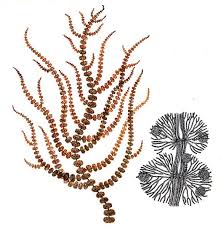 Batrachospermum (Frog spawn) 

                                                                                 Systematic Position
Division- Rhodophyta
Class- Rhodophyceae
Order- Nemalionales
Family- Batrachospermaceae
Genus- Batrachospermum
Occurrence-
- It is a fresh water, red alga
- Found in cold water of streams, ponds, lakes
- B. moniliforme is the most common species
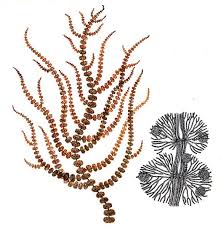 Thallus structure –

Plant body is beautiful, branched, multicellular, soft and gelatinous
It grows up to 15-20 cm. and bluish-green, violet or red in colour
Colour of thallus depends on the intensity of light available  
Thallus growing in deep & shady places are violet or dark-red
Those growing in shallow & illuminated places are bluish-green in colour
Mature thallus appears as a chain of beads
Thallus is differentiated into a prostrate and an erect system
Prostrate branches anchor the thallus to the substratum
Erect branches float freely in water
Main/Primary axis is uniseriate having large cylindrical cells
It is differentiated into nodes and internodes
From the node of main axis develop two types of branches 
Branches of unlimited growth & branches of limited growth
From each node of the main axis as well as of the branches of unlimited growth develop many dwarf branches or branches of limited growth
Branches of limited growth on a node have more or less the same length
They all together form a small globose mass
Because of the presence of such globose masses on each node, the entire thallus appears as a  red beaded structure
 Such a beautiful clusture of branches of limited growth on a node is called – Glomerule
Each branch of limited growth is further branched or unbranched
It consists of small, moniliform/ellipsoidal, uninucleate cells
Long, narrow corticating threads form of sheath around the internode represent the cortex
Cell structure –
Each cell is large, cylindrical and surrounded by a cell wall
Outer wall- pectic and Inner wall- cellulosic
It contains several, discoid, red chromatophores which are parietal in position
Pigments – Chlo -a, Chlo -d, r –Phycocyanine and r –Phycoerythrin (excess)
Chromatophores contains a single pyrenoid
Cell is uninucleate 
Golgi bodies and mitochondria are also present
Reserve food – Floridean starch
Reproduction- takes place by asexual and sexual methods. 
I] Sexual reproduction-
Oogamous type while species are monoecious or dioecious
Male reproductive structure - Spermatangium
Female reproductive structure - Carpogonium
Development of Spermatangium-
Develop on the branches of limited growth
Terminal/subterminal cell functions as Spermatangial mother cell 
It develops 3-5 spermatangia in the form of projections(outgrowths)
Mature spermatangium- unicellular,uninucleate,hyaline,spherical structure
This 3 layered structure soon cuts off with a septum
The contents inside the spermatangium metamorphoses into single, non-flagellate, rounded, colourless male gamete- spermatium
Liberation – Thin walled spermatia are liberated through apical aperture
Development of Carpogonium-
Develop on special lateral female/ carpogonial branch
This branch is developed by repeated transverse divisions of basal cells
It is short, 3-5 celled branch
Terminal cell –converts into a flask shaped –carpogonium
Sub terminal cell – below the carpogonium – hypogynous cell /     supporting cell
Mature Carpogonium –
Flask shaped structure with basal swollen part /egg cell contains single egg
Terminal long neck like – Trichogyne (to receive male gamete)
It may be slipper shaped, club shaped, cylindrical, spatula shaped etc.
Fertilization 
Takes place with the help of water
Non motile spermatia comes in contact with trichogyne
On mucilagenous part of trichogyne spermatia sticks on it
Wall between them dissolves & male nucleus enters into the trichogyne
It fuses with female egg nucleus and forms diploid zygote
Post fertilization changes
Diploid zygotic nucleus divides reductionly, resulting into 4 haploid nuclei 
They again divide to form many haploid nuclei
Many small outgrowths develop from the basal part of carpogonium called as gonimoblast initial
Gonimoblast initials divide transversely to form gonimoblast filaments
They may be branched or unbranched and form a sort of cluster around it 
Uppermost cell of gonimoblast filament becomes swollen and functions as a carposporangium
Contents of carposporangium develops into haploid, uninucleate carpospore
Lower cells of gonimoblast filaments give rise to many sterile filaments
They form protective envelope around the carpospores 
This composite structure of carpospores, gonimoblast filaments along with sterile filaments is known as cystocarp or carposporophyte 
Carpospores are liberated by the rupture of mature carposporangium
Germination of carpospores- 
Carpospore settles on substratum and germinates by giving out tubular structure 
The tubular outgrowth divides transversely many times to form creeping filament which may form prostate system
From prostate system develop many erect filaments 
Thus develops a heterotrichous structure 
At this stage Batrachospermum resembles another alga Chantransia
This heterotrichous stage is called as Chantransia stage 
This represents the juvenile stage of Batrachospermum 
Asexual reproduction-
From lateral branches of Chantransia stage develop swollen structures called monosporangia
Monosporangium develops single monospore which is uninucleate, non-motile and haploid
Each monospore germinates and again produces Chantransia stage 
Some erect filaments separates and behave as independent plant